Descriptive Writing ProjectStep 2
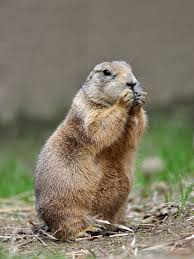 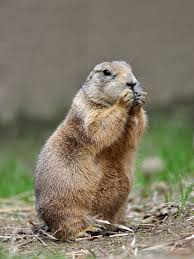 Grade 1
On Tuesday, you read a story about an emperor penguin that swam over 2000 miles away from home! Today you are going to read about another animal—a special kind of squirrel called a Prairie Dog!

Look at the next slide to find out what some important words mean. Then, read slides 4, 5 and 6 to learn about Prairie dogs. Remember to stop reading and answer each question as you come to it.
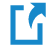 Prairie Dogs
Oral Vocabulary: Discuss the meaning of each word with an adult. You will see these words in today’s reading.

creek: a small stream or brook

warn: to tell others about danger

crowd: a large number of people or animals gathered together

agreement: having the same feeling or opinion

discussed: talked about with another person or group

bills: ideas for laws that are presented to the government
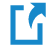 Ask an adult to help you read all about Prairie Dogs:
If you ever visit Oakley, Kansas, you can visit the world’s largest prairie dog. It’s about 15 feet tall and weighs 8,000 pounds! That prairie dog isn’t real, of course, but a sculpture in a theme park. If you want to see real prairie dogs, though, you can go to Prairie Dog State Park. Near Prairie Dog Creek, you can see thousands of prairie dogs living in nature. 

Prairie dogs are not dogs, but a kind of squirrel. Like dogs, though, they bark. Their high- pitched barks warn each other when enemies are around. These amazing little animals can make a slightly different sound for each kind of enemy. 

Prairie dogs live on prairies, or open fields and grasslands. They are about the size of a rabbit and weigh up to 4 pounds. Their fur can be almost any shade of brown to black. Their tails are stubby. 

Prairie dogs have short, strong legs and sharp toenails that make them great diggers. In fact, they live in underground burrows, or holes, and tunnels that they dig themselves. You can spot a burrow by the mound of dirt on top of it. Prairie dogs sit on the dirt hills to look for enemies and to escape from floodwaters.

STOP READING!: Question - What do prairie dogs look like?
It’s fun to watch prairie dogs eat. Like squirrels, they sit up and hold food in their paws. 

They eat mostly grasses, roots, and seeds, with some insects and spiders. If prairie dogs get full during a meal, they can store extra food in their chubby cheeks and save it for later.
 
Prairie dogs are like humans in some ways. Like people, they live together in family groups and band together in larger communities called towns. Most towns are smaller than half a square mile, but some are huge. The largest prairie dog town covered some 25,000 square miles. That town was home to millions of prairie dogs. Now that’s a crowd!

Members of the same groups know and greet one another. Family members feed, kiss, and groom one another. The young pups are very playful, so their parents keep a careful eye on them. “Neighbors” watch out for one another, too. A call from one prairie dog will send the others running for safety in their holes. Once the danger passes, an “all-clear” call brings the animals back out.

STOP READING!: Question – How are prairie dogs like people?
Prairie dogs are a key part of nature’s balance. The holes that they dig help keep soil healthy. They are also an important part of the food chain. Many animals hunt them for food. Their burrows are also homes for other animals. 

STOP READING!: Question – How are prairie dogs helpful?

Unfortunately, not everyone is in agreement about the prairie dogs. In the past one hundred years, the number of prairie dogs and the amount of land where they live has shrunk a lot. Much of the land where they live has turned into farms or pastures. They are not welcome there anymore. Prairie dogs are often treated as pests because their holes and tunnels bother many people. These changes have cut the number of prairie dogs down to a tiny portion of what it used to be. 

As a result, towns and states have discussed what to do about prairie dogs. Some areas have even passed bills and laws that protect these important, adorable, and playful animals.

STOP READING!: Question – Why do some people want to make laws to protect prairie dogs?
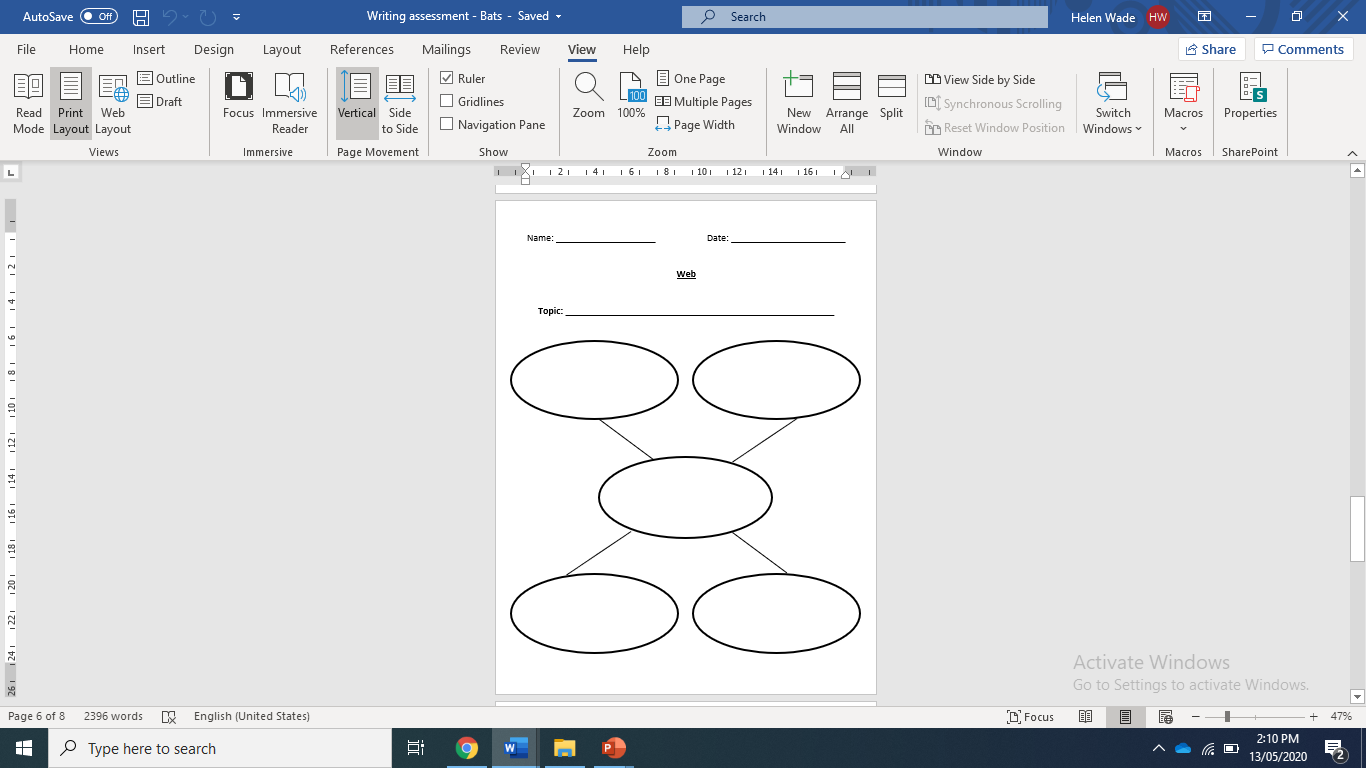 Writing Time

You will need:
*Pencil
*Eraser
*A copy of this ‘Web’ sheet (uploaded to the Blog) or 5 ovals drawn out on a piece of paper just like the design.
*Write your name and date at the top.
*Write a title on the ‘Topic’ line. For example, ‘Prairie Dogs’ – you choose your own!
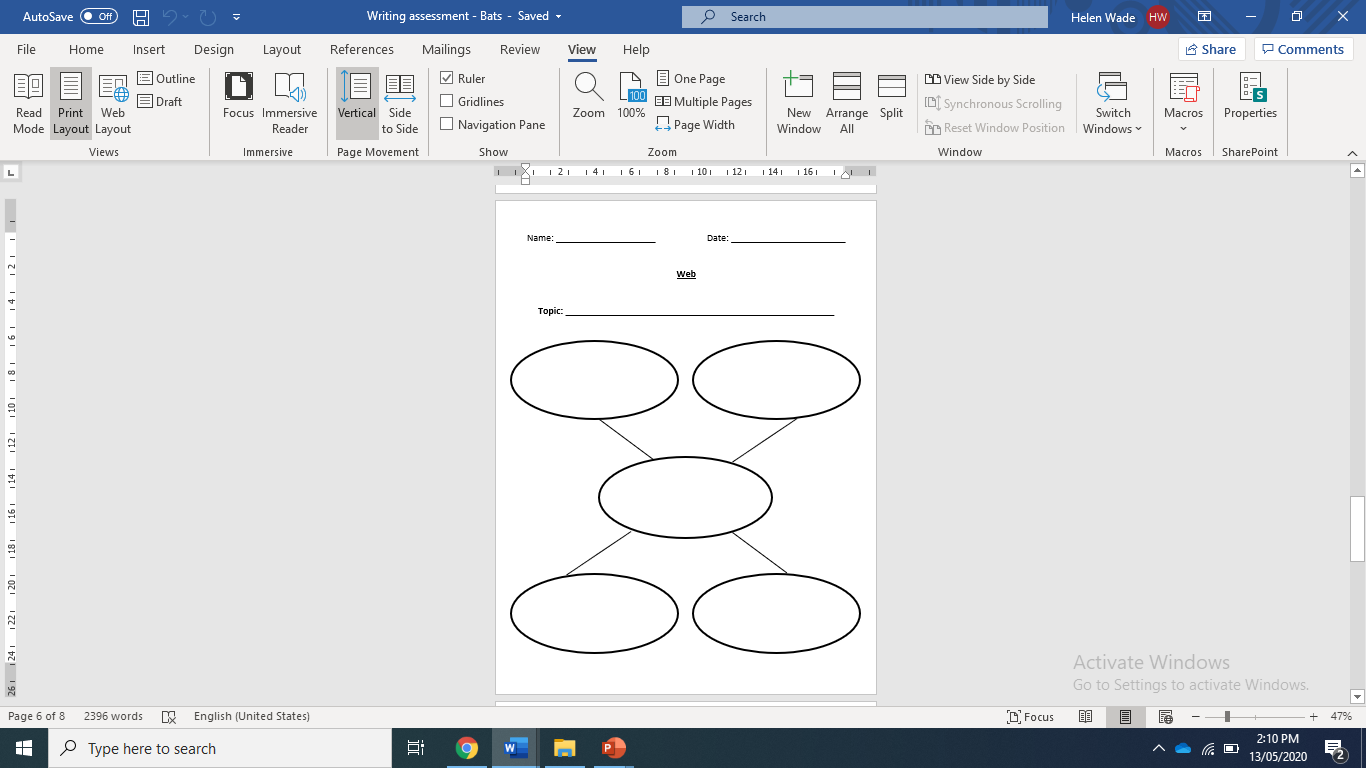 Now we will list the main idea and details on this Web.

Think about the key details to retell to others.

Write the main idea in the center of the web.
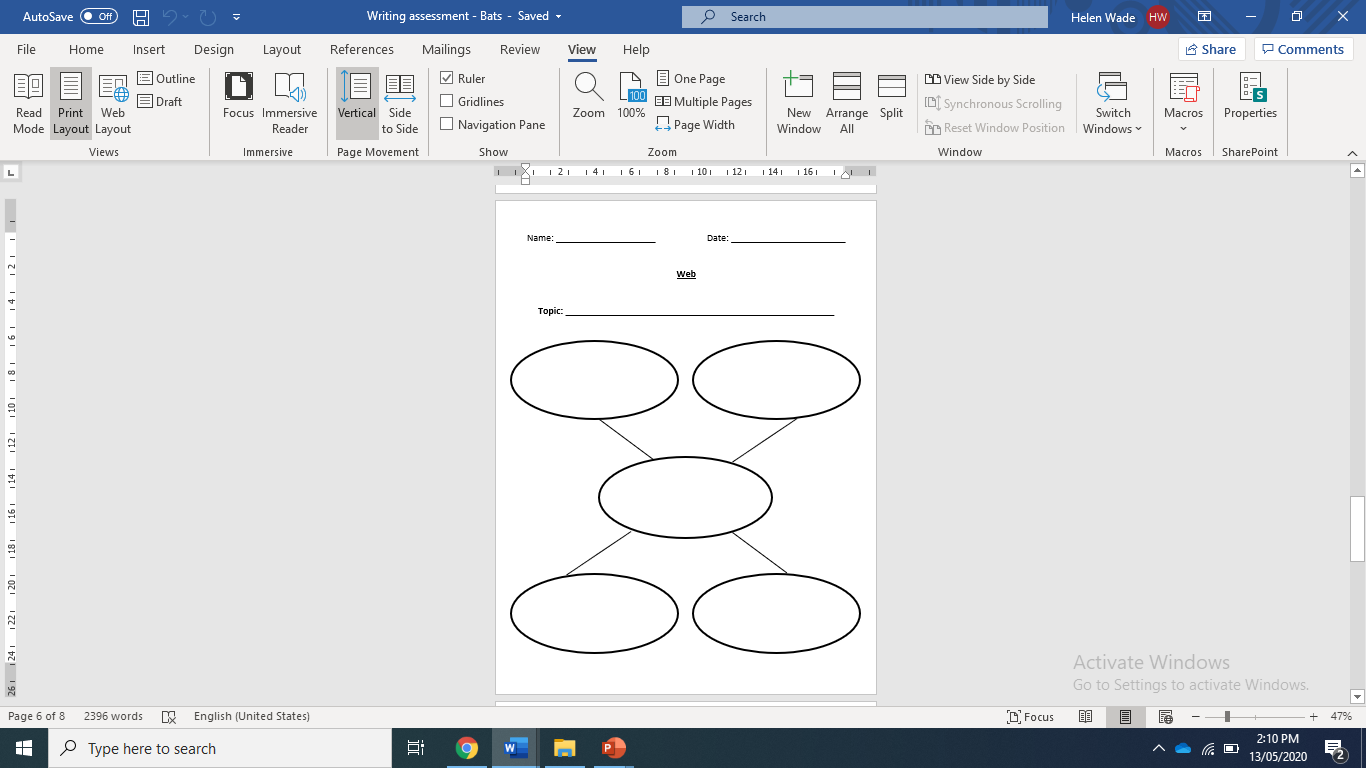 Now let’s list the important details.

First, take a few minutes to discuss what you learned about prairie dogs with an adult.

Record (write/draw) these details on the Web sheet. One detail in each oval. You may add additional ovals if necessary.
Main idea
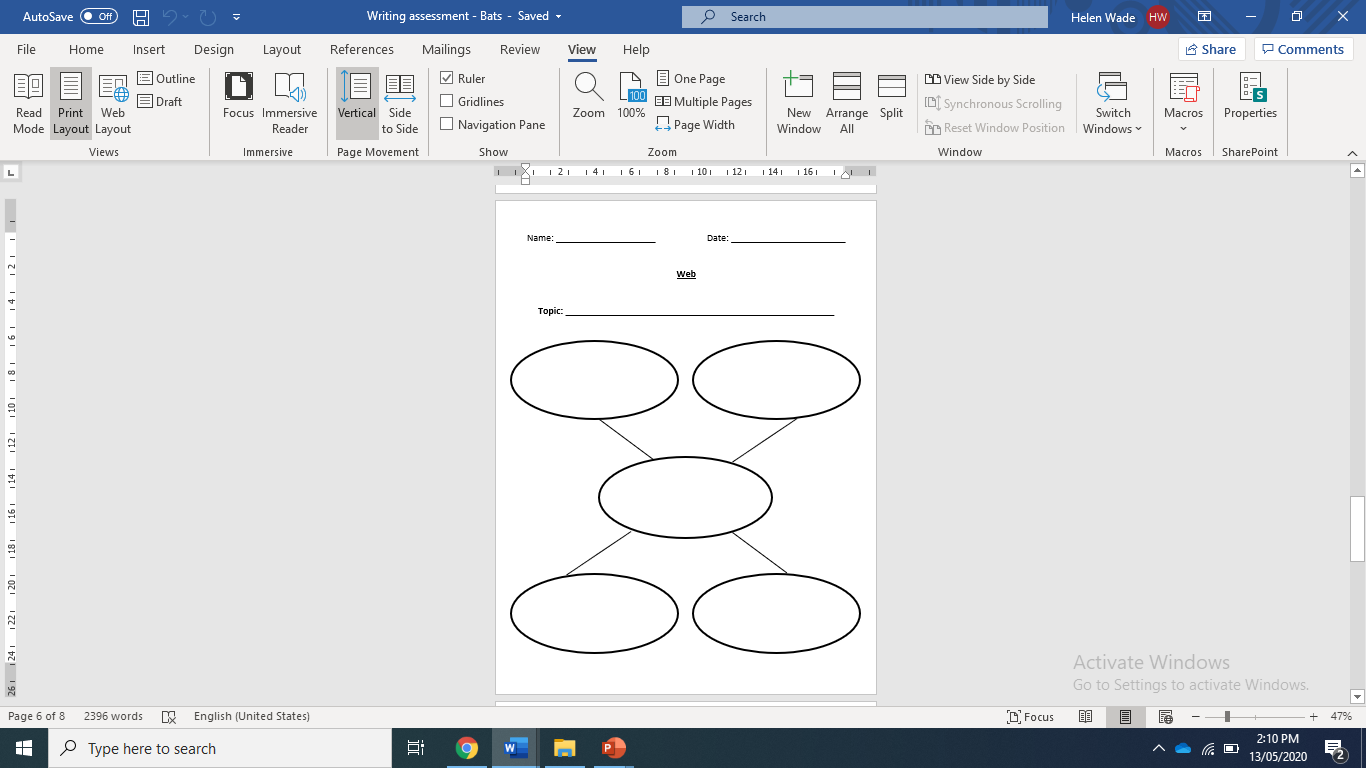 Well done Grade 1!

Keep your ‘Web’ sheet somewhere safe so you can refer back to it in the future.

Please upload a photo of your ‘Web’ sheet to Seesaw.
Main idea